Khyber Pakhtunkhwa Monsoon 2023 Updates (17th July To Till Date)
24th July 2023
Agenda
Agenda
Overview
Districts of Chitral Upper & Lower in particular and Districts Dir Upper & Lower experienced increased torrential rainfall w/e from 17th July to 23rd July, 2023
As a result, parts of Upper Chitral were disconnected from rest of Khyber Pakhtunkhwa at (Kari & Koghuzi) and from Gilgit Baltistan at (Shahidas) due to washed away of RCC Bridges, leaving 170,000 (approx.) population stranded 
Earlier PDMA has issued a series of advisories dated (11th July, 17th July, 19th July & 21st July) copies attached cautioning the relevant District Administration and population concerned to adopt safety measures before and during the inclement weather.
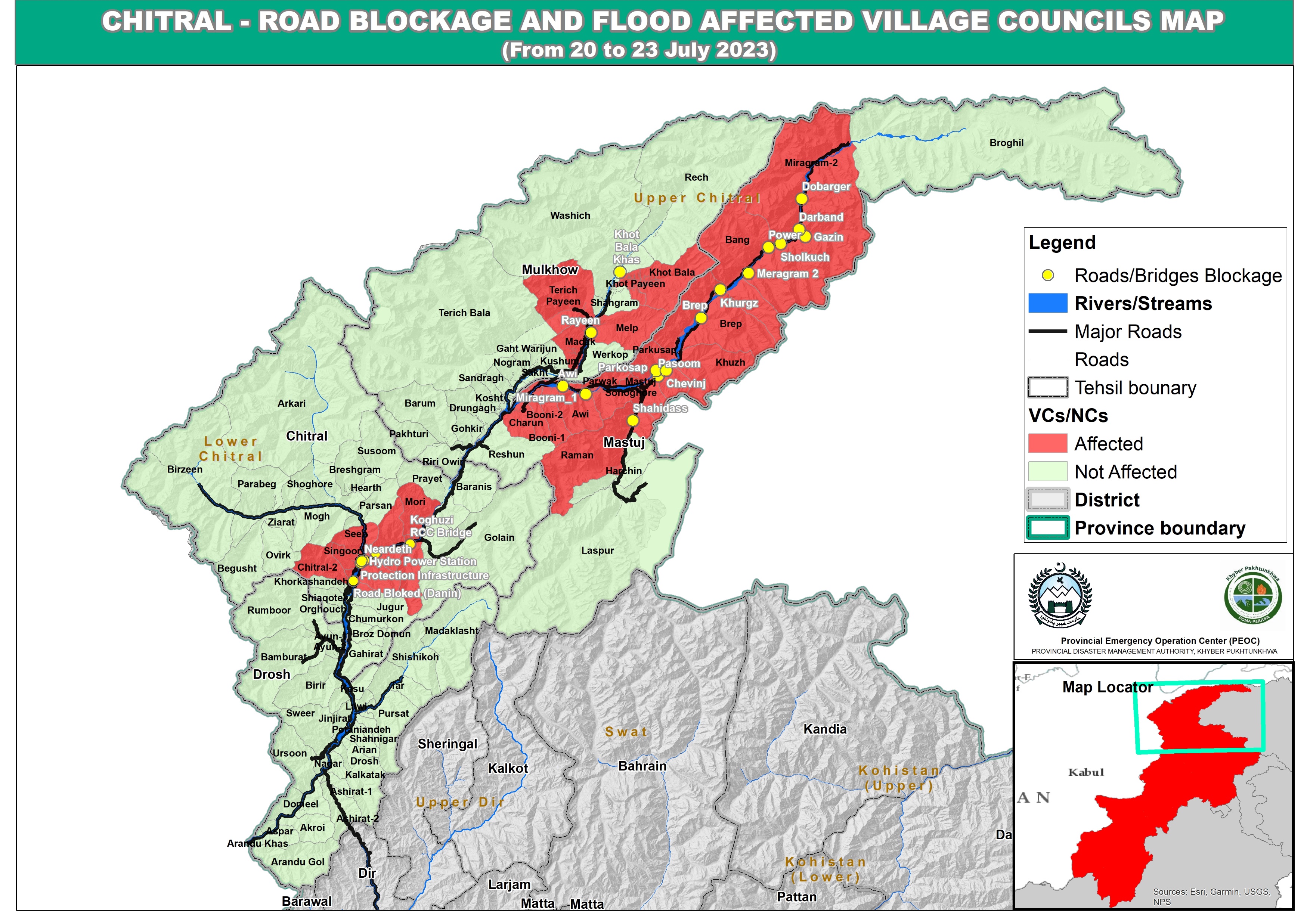 Overview
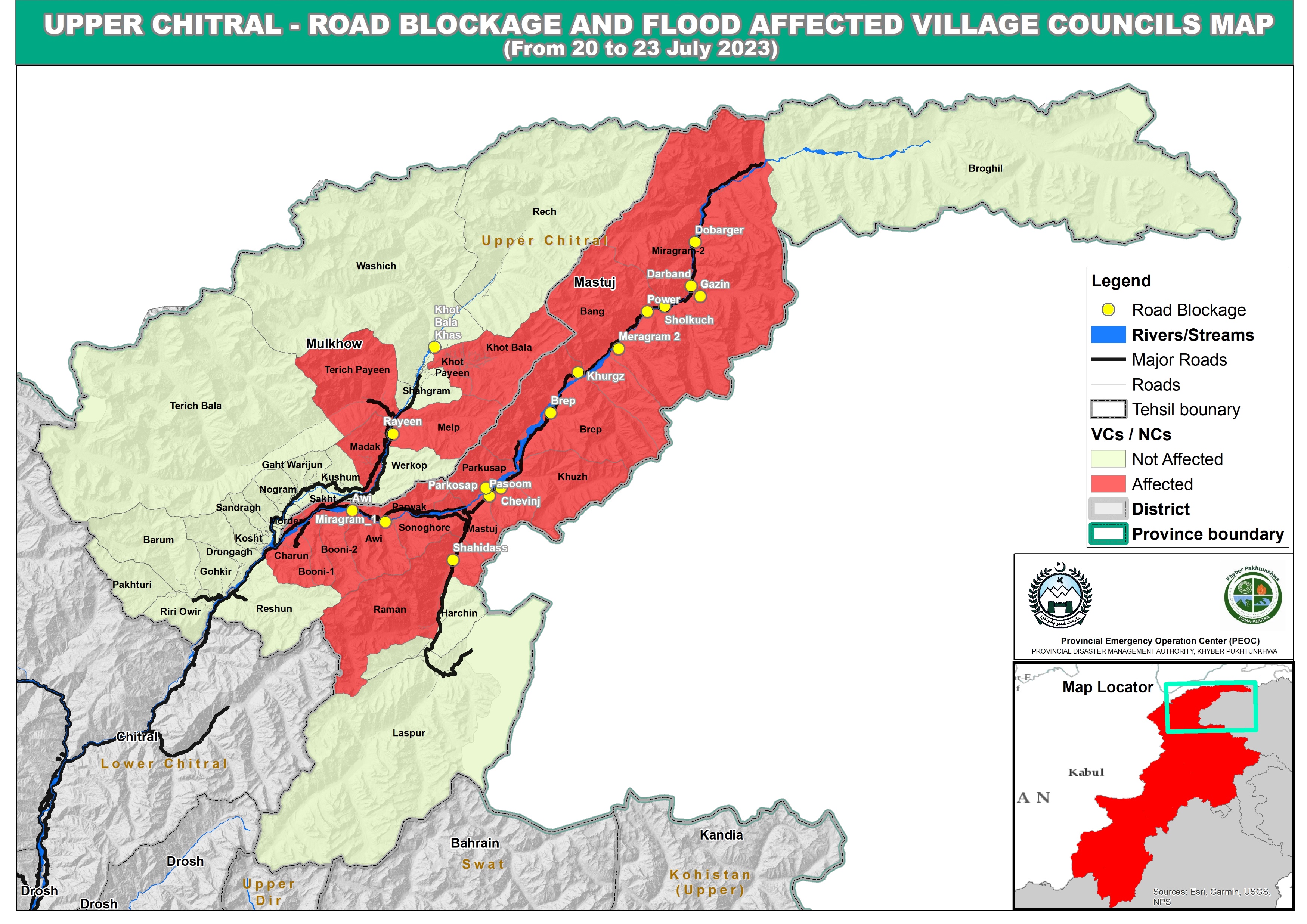 Overview
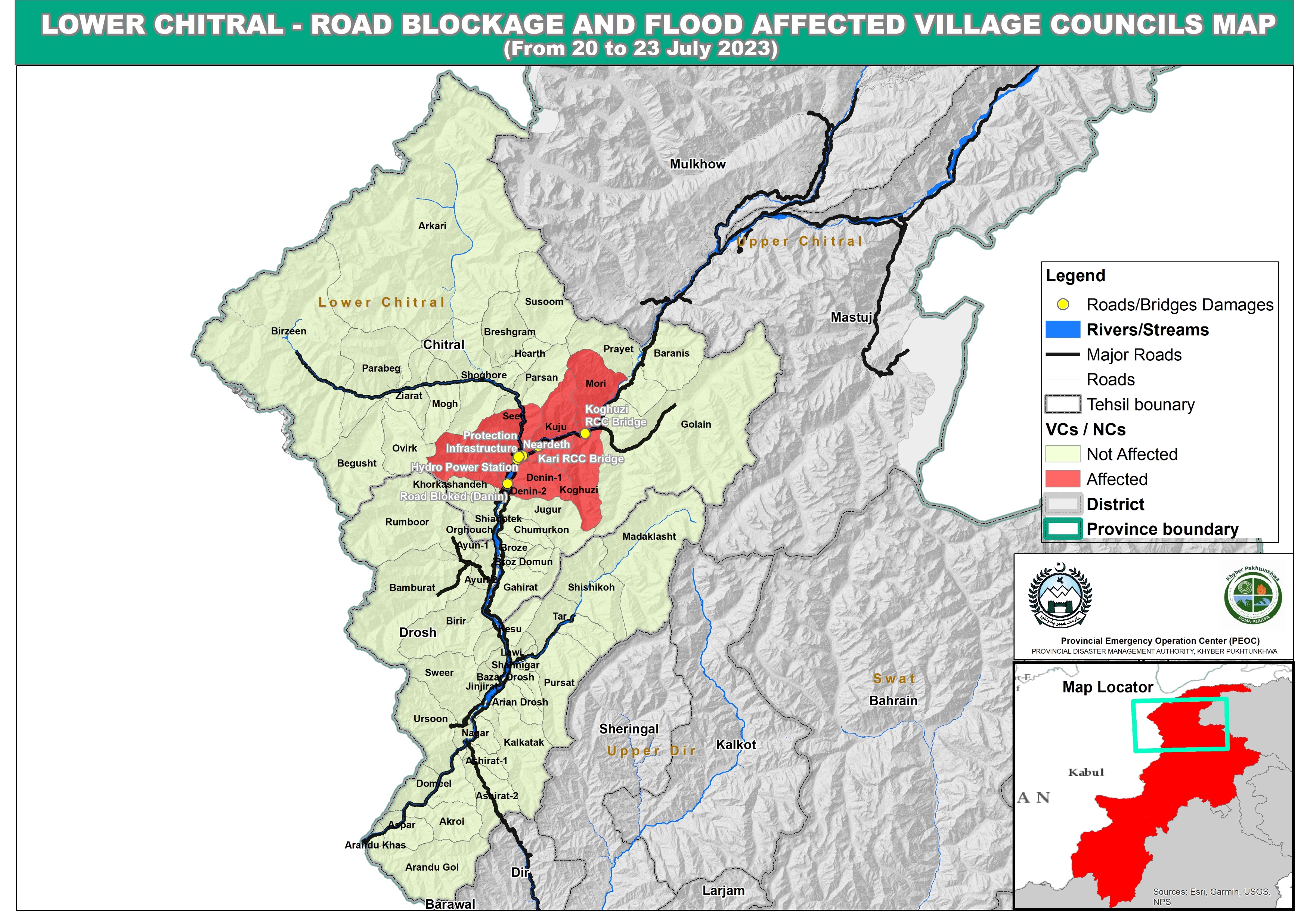 Overview
Agenda
Damages Overview
District Wise Damages to Human Settlements
Damages to Bridges
Water/ Drinking Water Supply Scheme (Chitral Lower)
Position on 31st August 2022 10 PM
Water/ Drinking Water Supply Scheme (Chitral Upper)
Agenda
Response & Relief Measures (1/2)
Upon  requests received from Deputy Commissioner Chitral Upper And Lower, Emergency has been declared till 15th of August in both the districts.(Copy annexed)
Sum of rupees 20 Million each has been released to district Chitral upper and lower and another 10 Million each to district Shangla and Bannu.
Relief items (NFIs & FIs) have been provided to the affectees
The vulnerable communities have been evacuated to safer places
Machineries Deployed for Early Restoration of Roads
Provincial Emergency Center of PDMA is operational 24/7 and active coordination with all line departments is established.
All Deputy Commissioners have been directed to immediately pay off the compensation checks to the death and injured as per the revised compensation policy 2023. (Copy attached).
Rescue 1122 Activities
151 persons were rescued in Flood Affected Areas (Denin, Nerdad Gol, Kari, Ayun, Singoor, Khor Kahsan) in Chitral Lower
102 vehicles were saved from Flood Water at Denin
Drain out water from Power House Singoor and saved important items
Clear the roads from Chew Bridge
Media Dissemination
Warning broadcasts through print & electronic media
Coordination with all Relevant Stakeholders
Information sharing regarding Damages/ Losses & Relief Activities
Response & Relief Measures (2/2)
NFIs Dispatched to Chitral Upper
NFIs Dispatched to Chitral Lower
Agenda
Current Road Situation (Chitral Upper)
Brep alternate restored, Parkusep Road, Parwak Road and  Rayeen to Kot Road are opened at the moment in Upper Chitral. The below given Roads are still blocked: -

Yarkhoon Road at Shanogol, Chuinj Bala, Pasum Gol
Booni to Mastuj Main Bridge side walls damaged and Road is closed.
Shahidas Road 
Booni Sonoghur Road
Nichagh Road at Gazeen
Yarkhoon Road at Shalkoach.
Khot Road

Restoration work is in progress on the above mentioned areas
Current Road Situation (Chitral Lower)
Kaghuzi Bridge work completed and Road is open. 
Danin N45 Road cleared for traffic.
Nerdait Nullah Kari Bridge one side diversion completed.
Debris clearance completed on km35 Morai, Chitral Booni Road.
Road levelling and clearance is in progress N45 Bardam area
Restoration work is in progress on Danin Gahtak road.
Work is in progress on Madaklasht road at patigal
Golain Road machinery mobilized by Golain Gol Authorities for road clearance.
Work in progress on Asrait N45 Road.
Garam Chashma Road
Clearance work is in progress on Main Mastuj Road to upper Chitral
Road Situation in Swat & Battagram
Swat:
Main road of Chamtalai Khwazakhela has been partially damaged. (Restoration work is in progress)

Battagram:
The following roads are blocked due to a landslide:
1. Main Sachbyar Road.
2. Thakot Banna Road.

Restoration work is in progress
Pictorial View
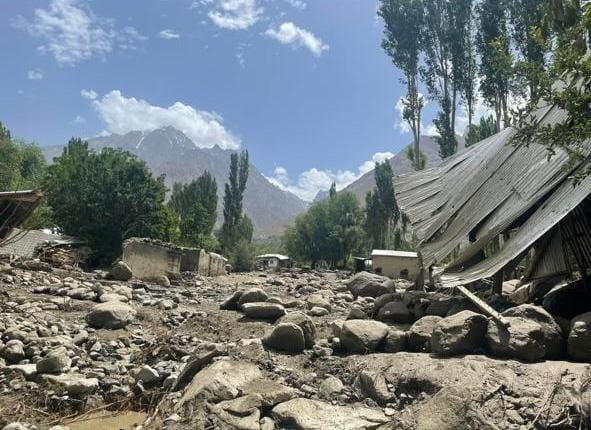 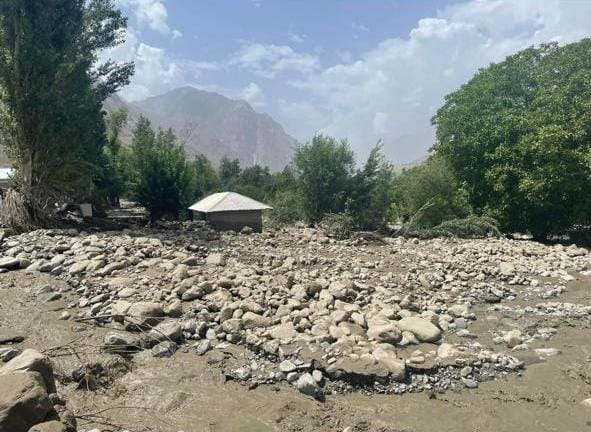 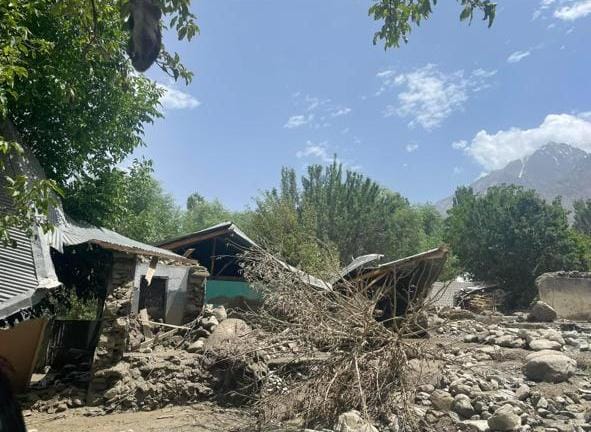 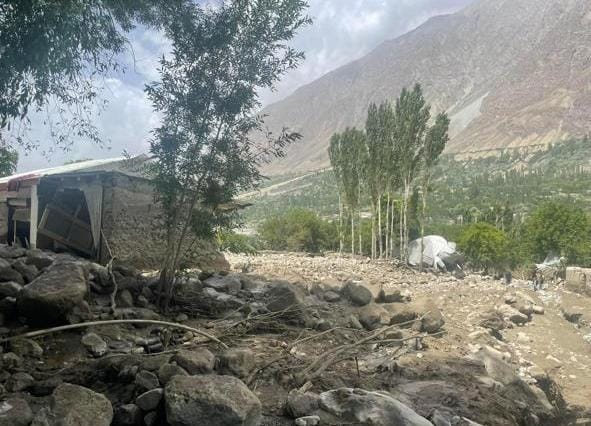 Pictorial View
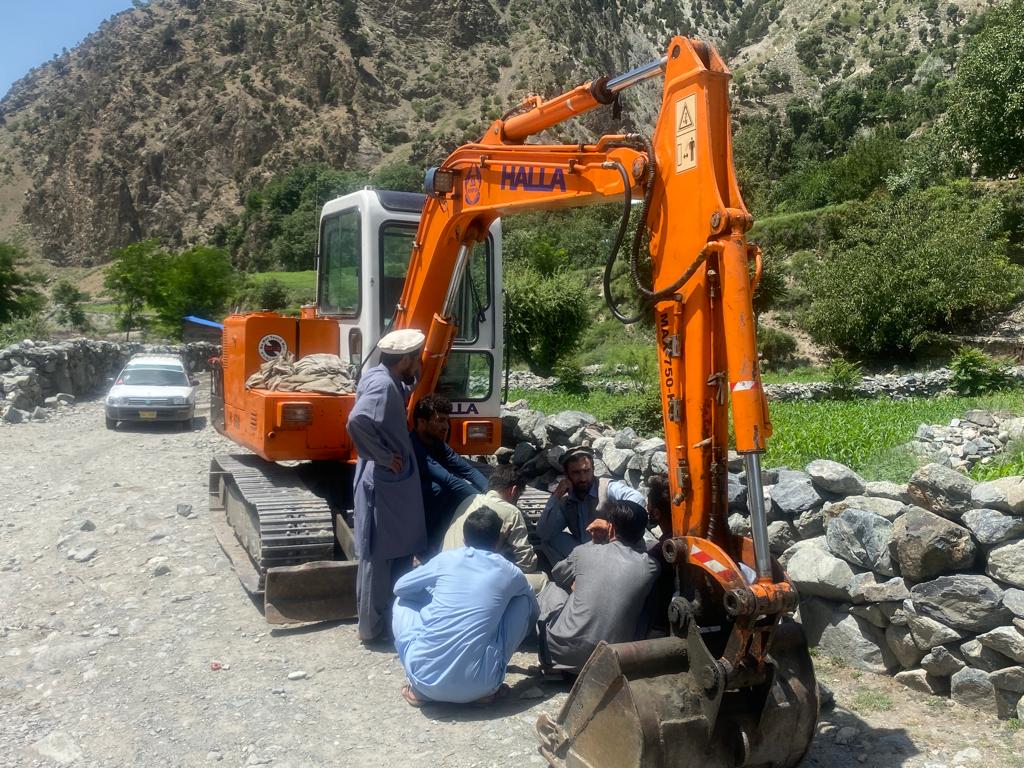 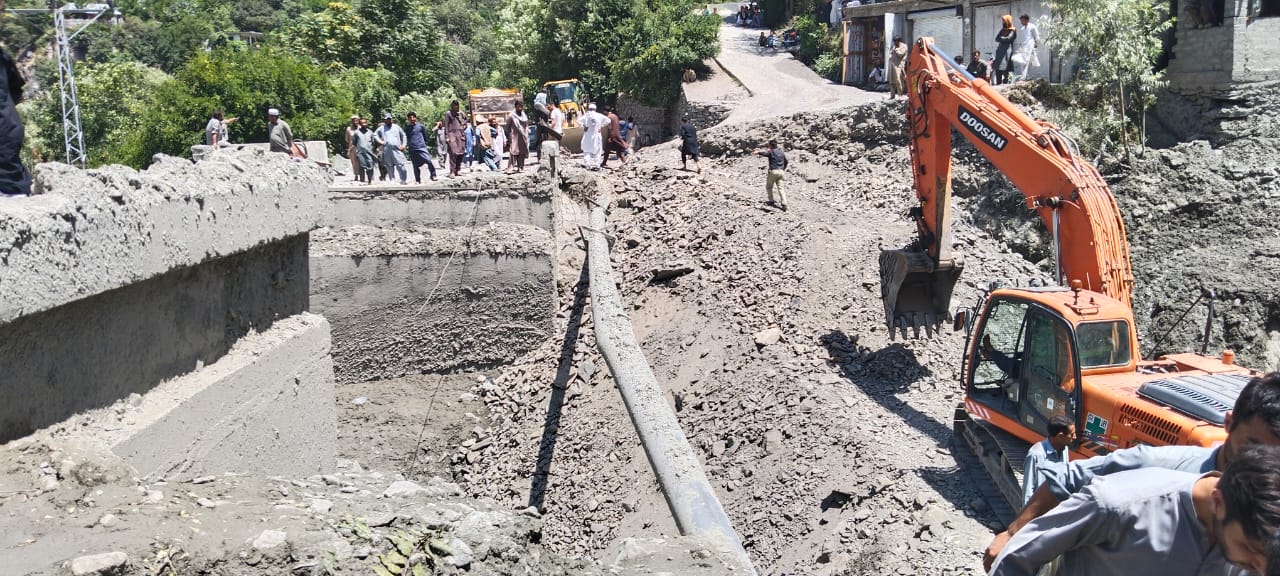 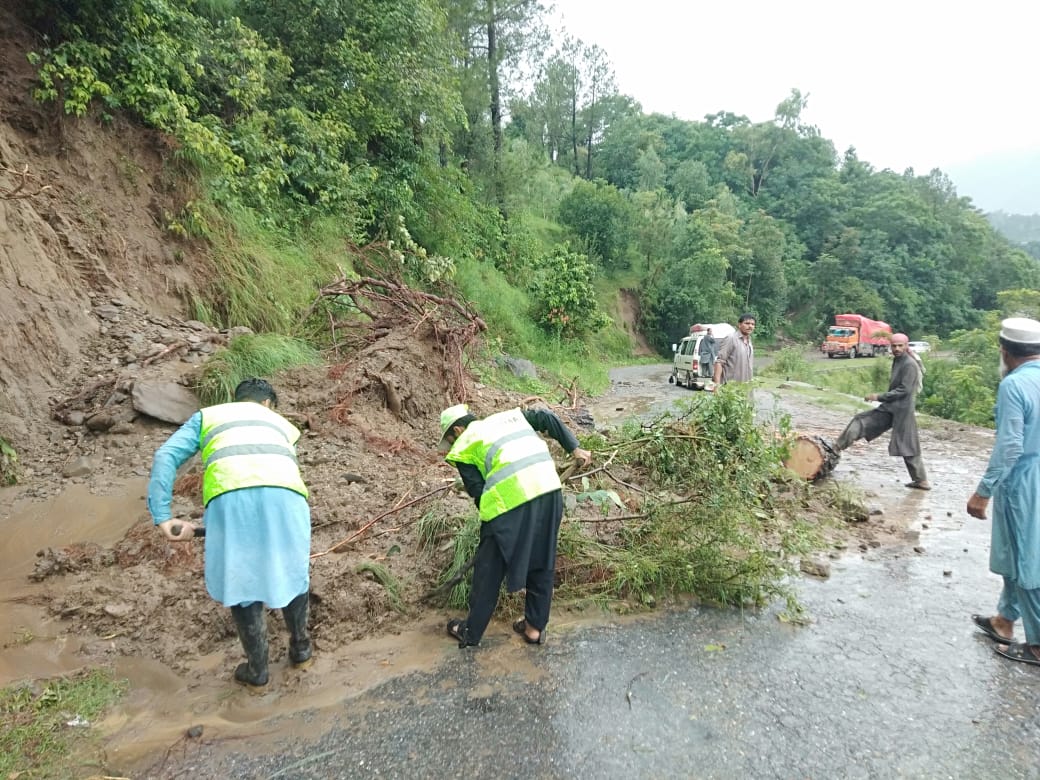 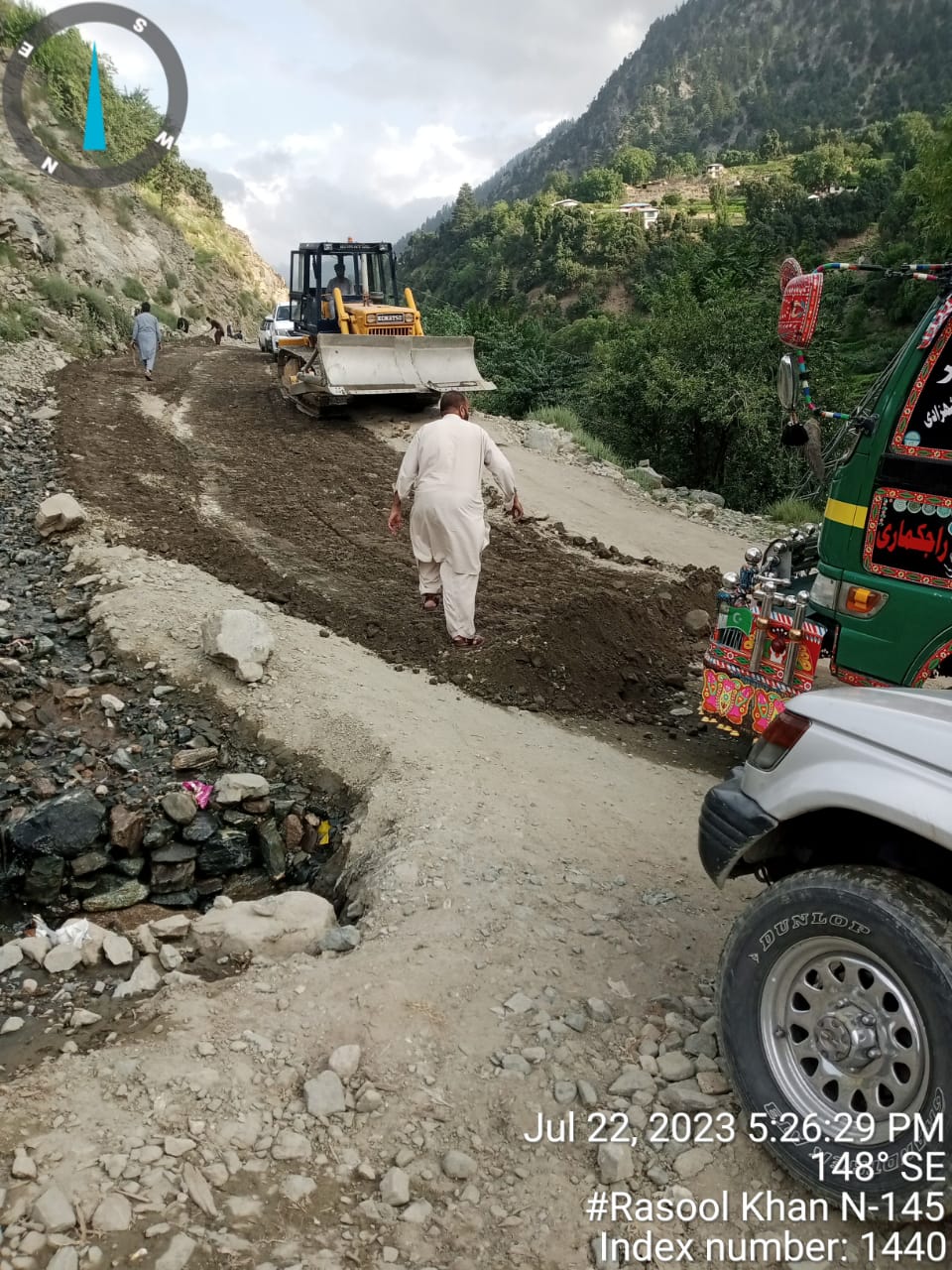 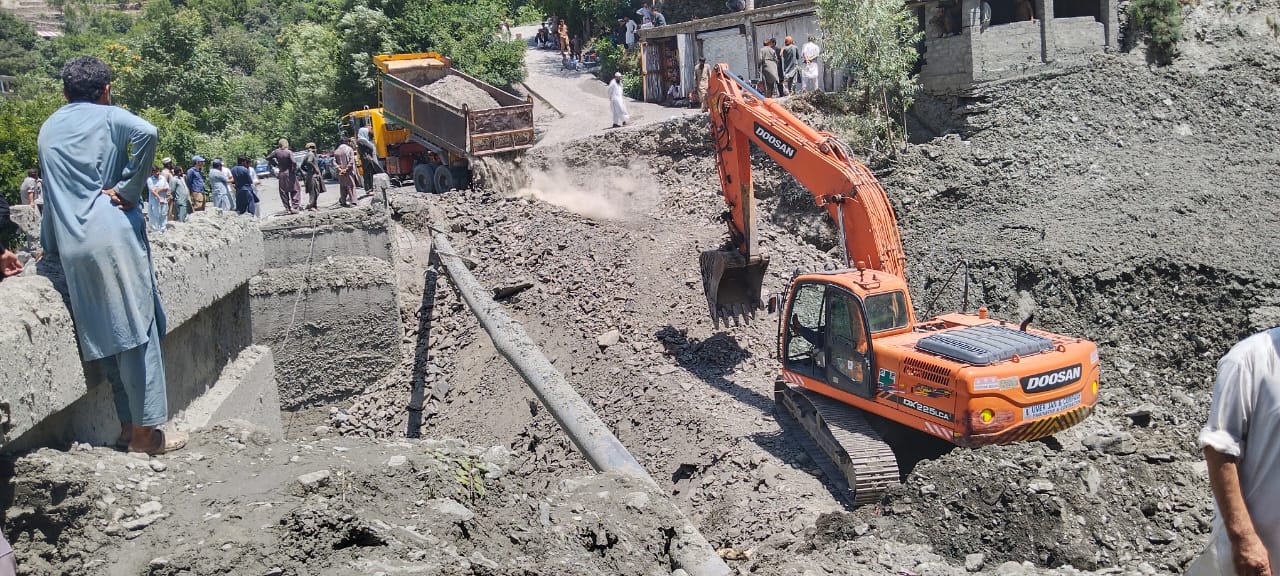 Pictorial View
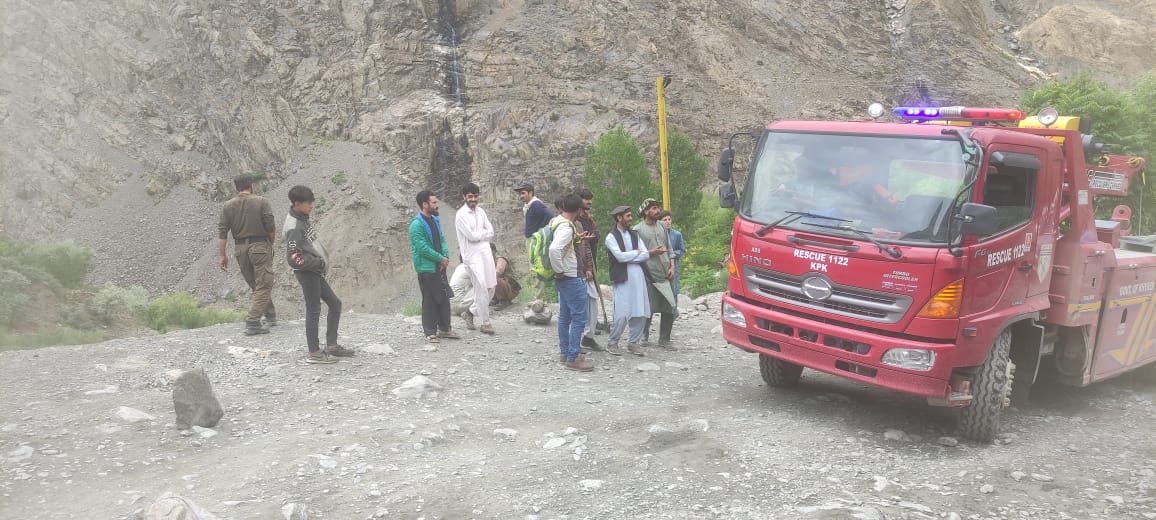 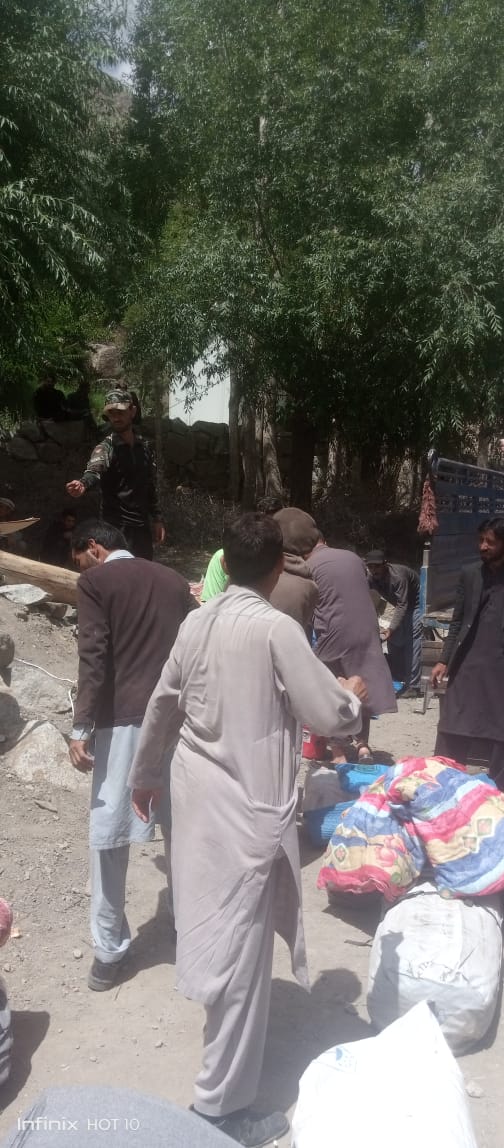 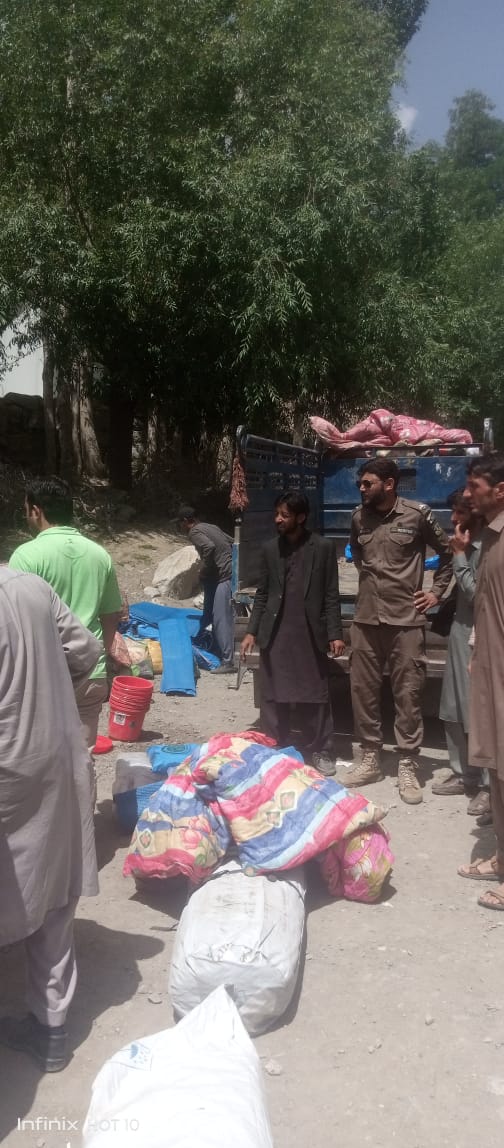 Pictorial View
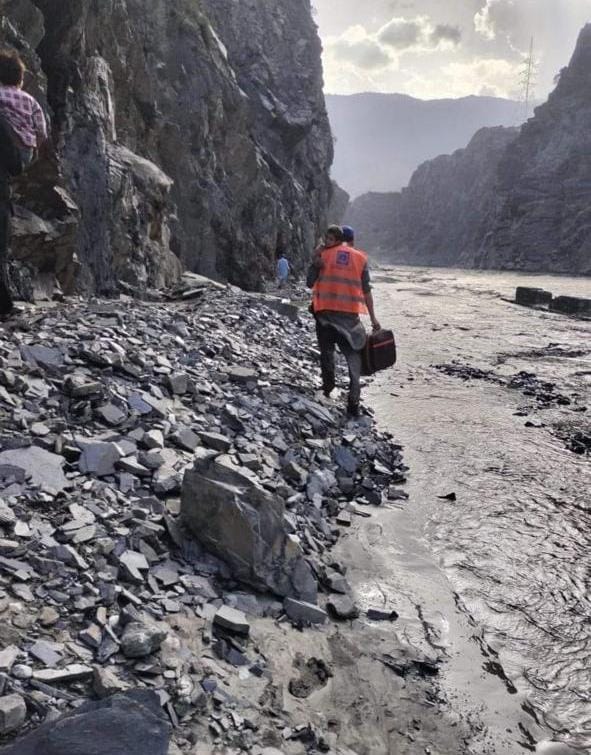 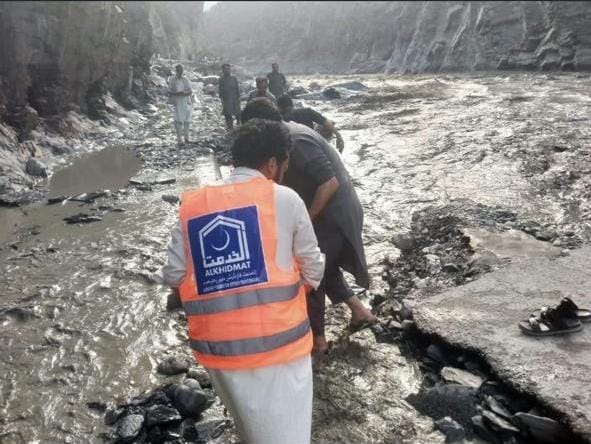 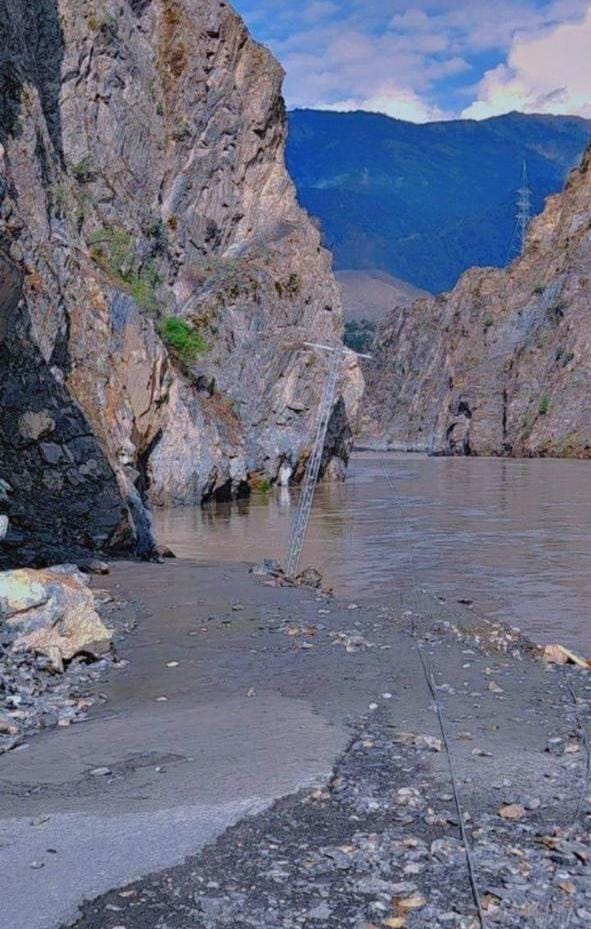 Thanks
PDMA Advisory (11th July)
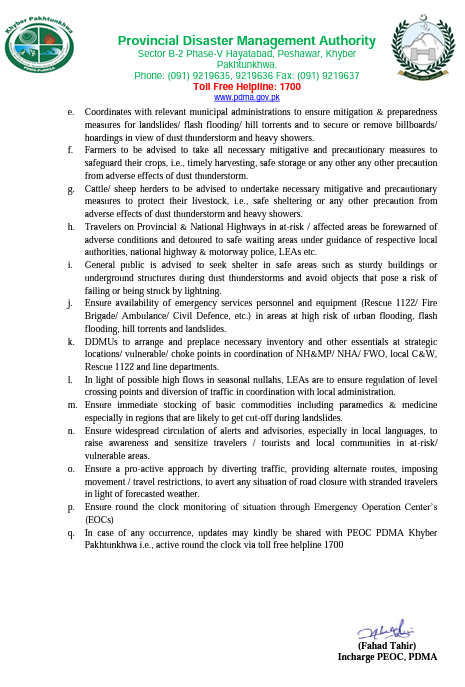 Back
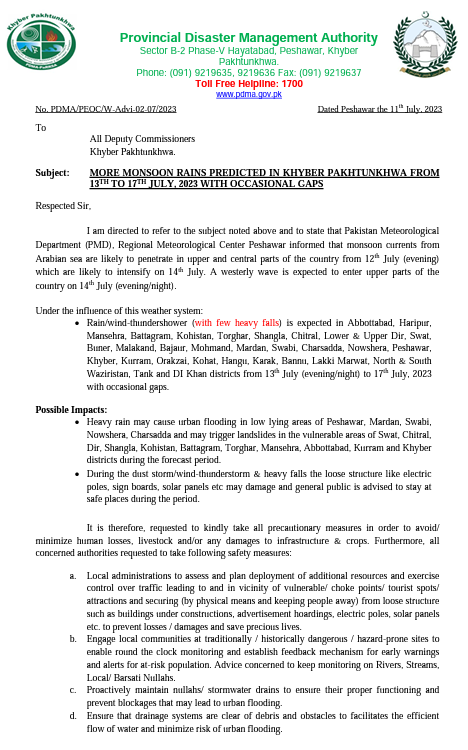 PDMA Advisory (17th July)
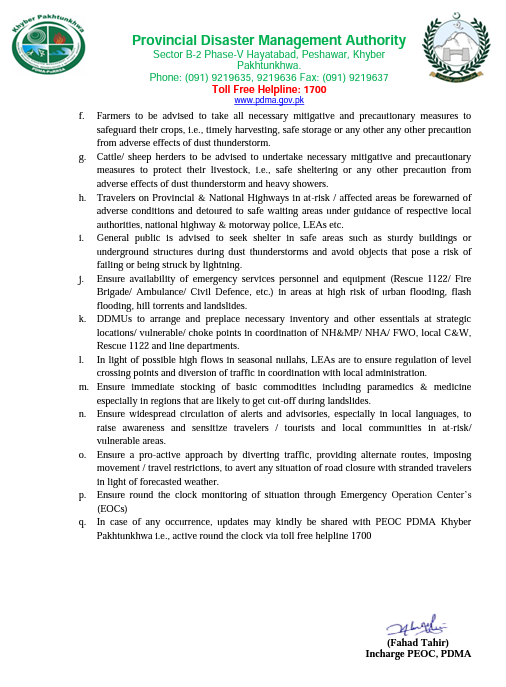 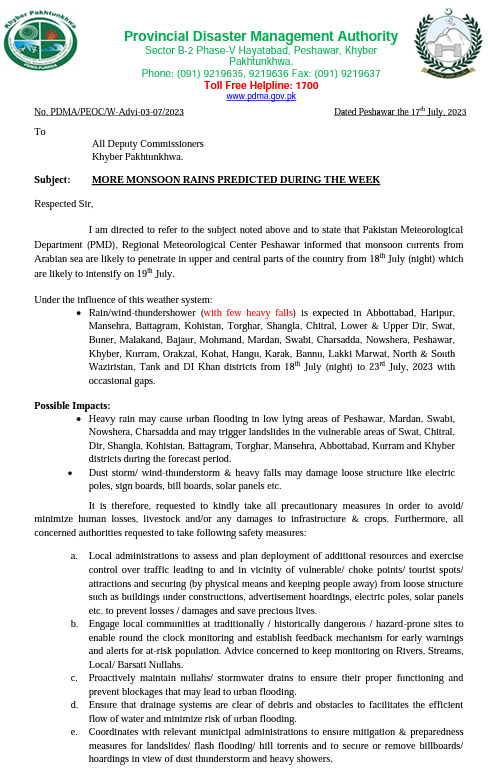 Back
PDMA Advisory (19th July)
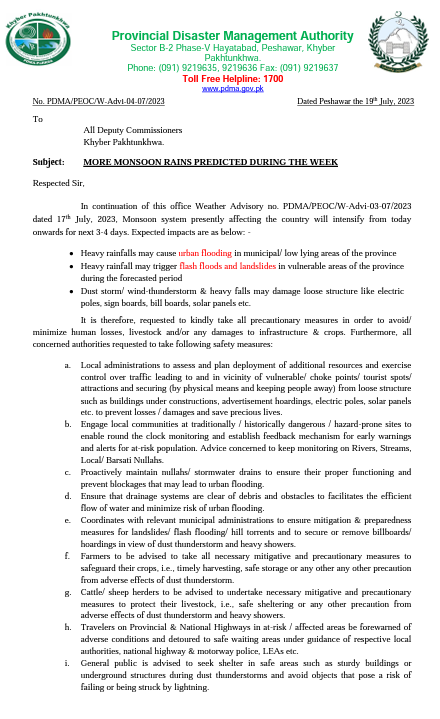 Back
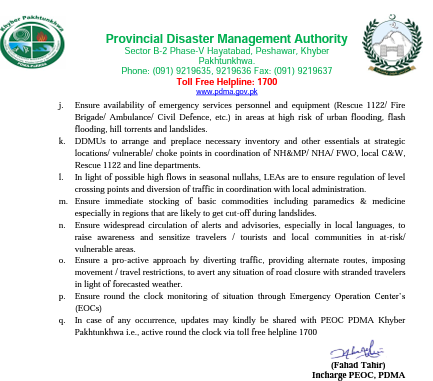 PDMA Advisory (21st July)
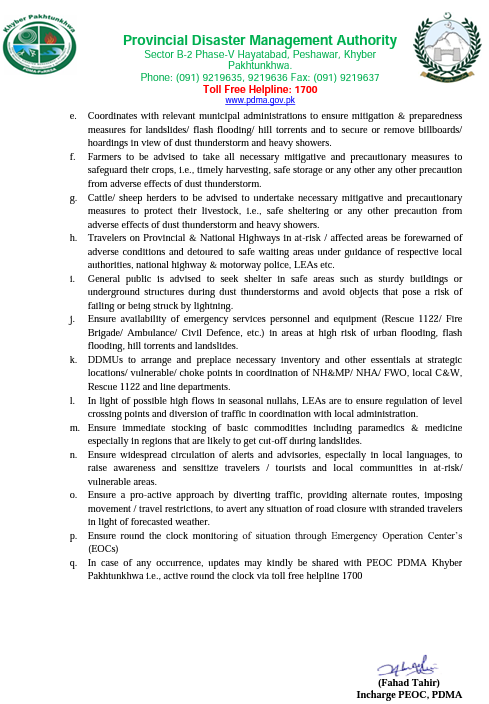 Back
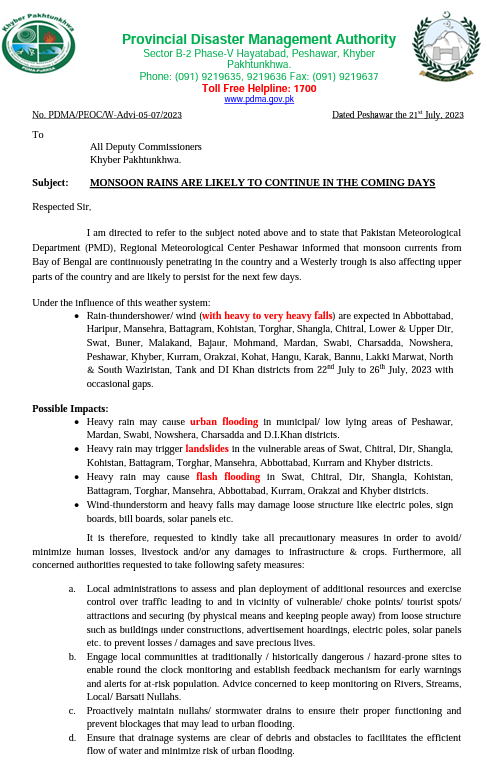 Emergency Notification in District Chitral (Lower & Upper)
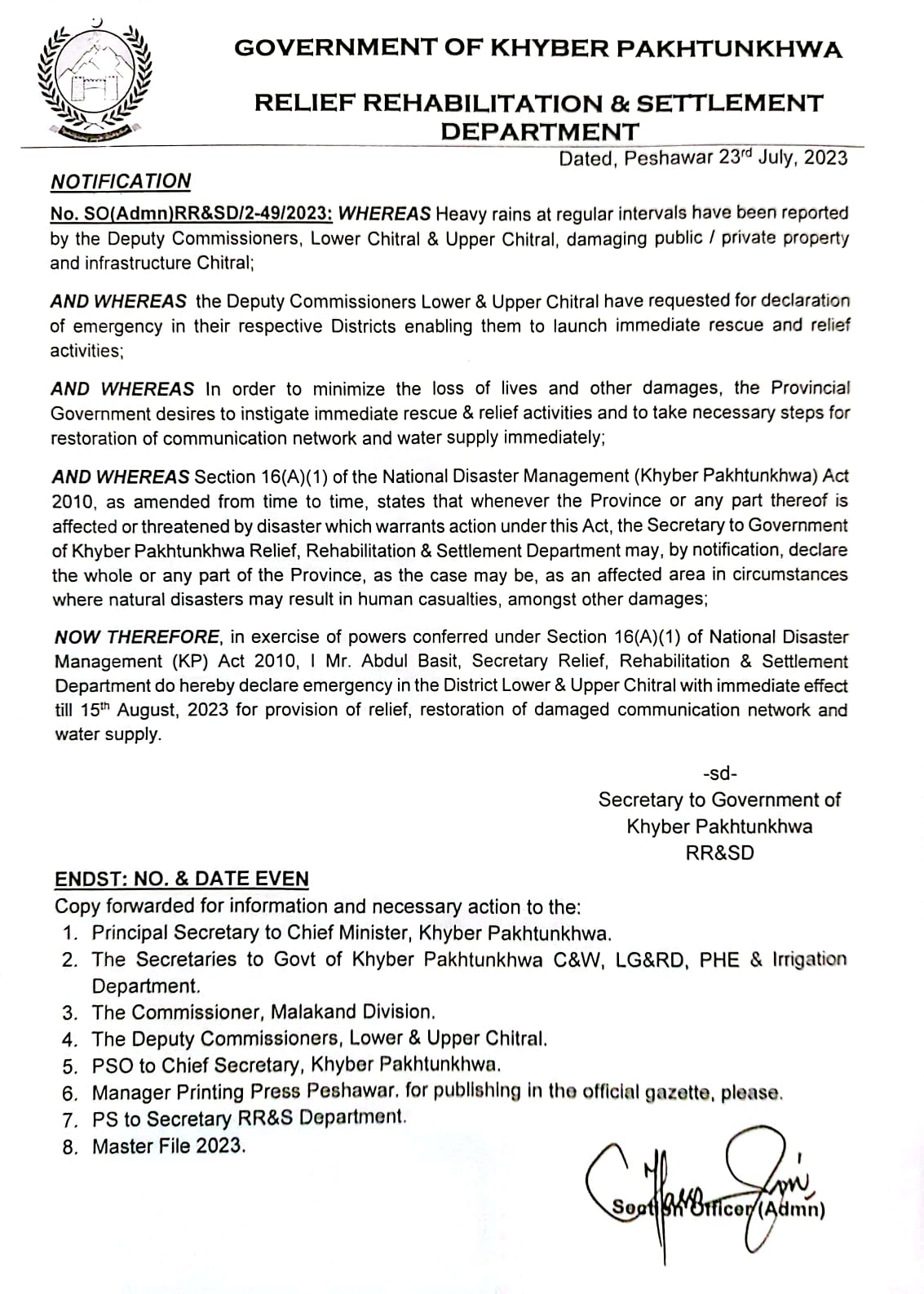 Back
PDMA Revised Compensation Policy 2023
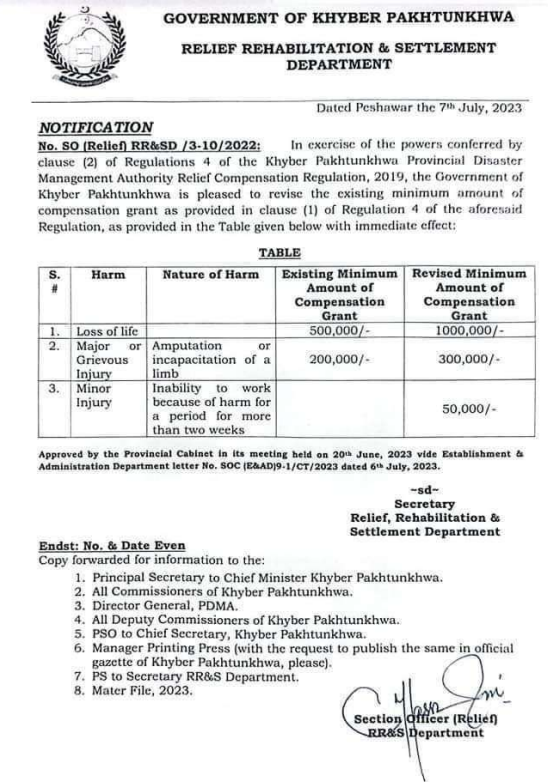 Back